Лекція 8-9
Тема: Біомеханічні аспекти рухів людини
Біомеханіка - це наука про закони механічного руху в живих системах. 
Вона розглядає рухові дії людини як системи взаємно зв'язаних активних рухів. При цьому досліджують механічні і біологічні причини.
У біомеханіці розглядають спрощену модель тіла людини — біомеханічну систему. Вона має лише основні властивості, істотні для виконання рухової функції.
Біомеханічна система — це спрощена копія, модель тіла людини, на якій можна вивчати закономірності рухів.
Біокінематичні пари — це рухливе (кінематичне) з'єднання двох кісткових ланок, у якому можливості рухів визначаються його будовою і керуючим впливом м’язів. 
Розрізняють зв'язки: а) геометричні (постійні перешкоди переміщенню в якому-небудь напрямку, наприклад, кісткове обмеження в суглобі) і б) кінематичні (обмеження швидкості, наприклад, м'язом-антагоністом).
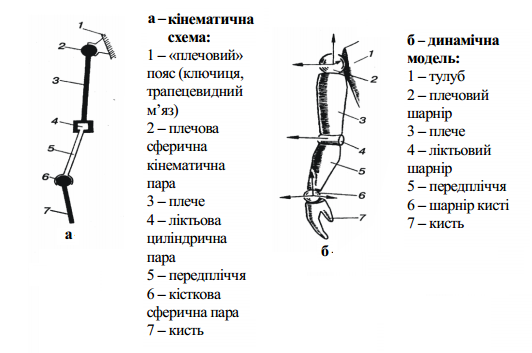 Рис. 1. Кінематична модель
Біокінематичний ланцюг — це послідовне незамкнуте (розгалужене), або замкнуте з'єднання ряду біокінематичних пар.
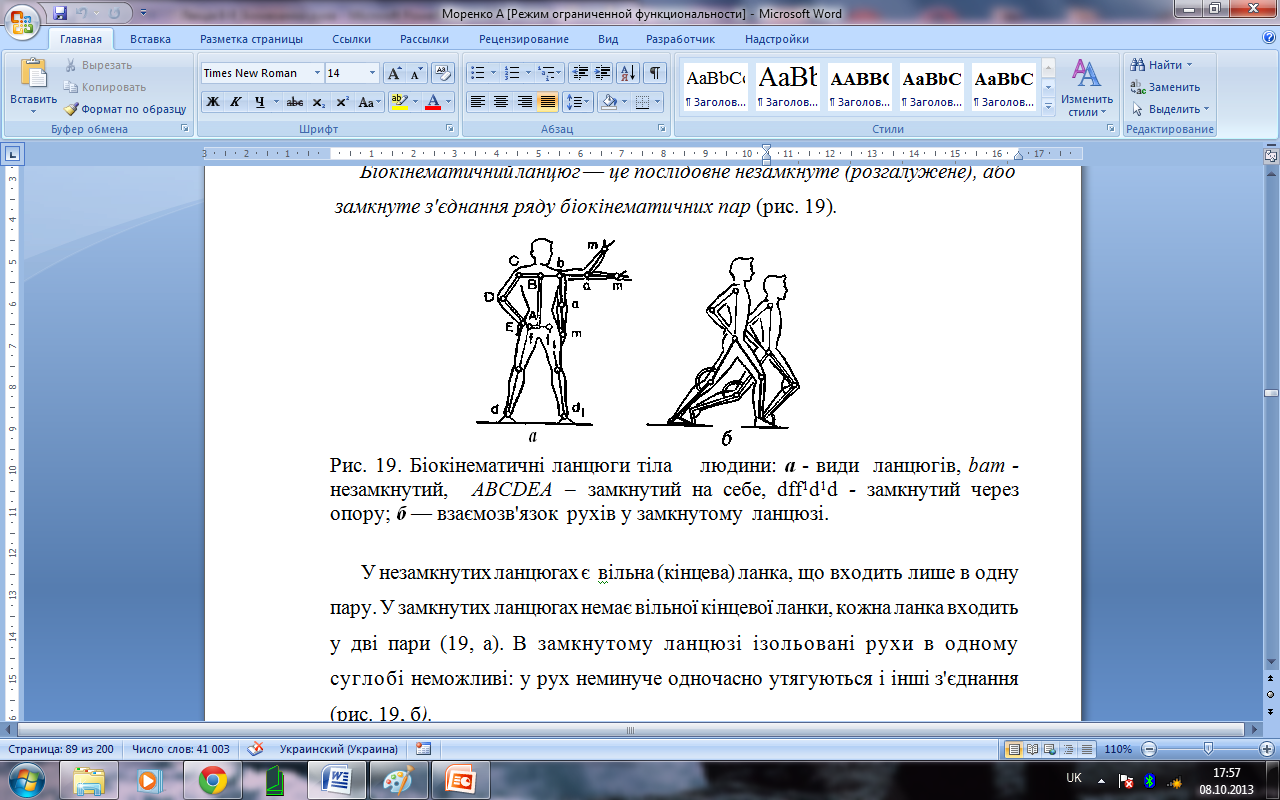 Рис. 2. Біокінематичні ланцюги тіла людини: 
а - види  ланцюгів, bат - незамкнутий,  АВСDЕА – замкнутий на себе, dff1d1d - замкнутий через опору; б — взаємозв'язок рухів у замкнутому ланцюзі.
Ланки тіла як важелі й маятники
Кісткові важелі – це ланки тіла, рухливо з'єднані в суглобах; під дією прикладених сил можуть або зберігати своє положення, або змінювати його. 
Кожен важель має наступні елементи: 
		а) вісь, або суглоб (0), 
		б) точки прикладання сил, 
		в) плече важеля (відстані від точки опори до точки прикладання сил — l),
		г) плечі сил (відстані від вісі до ліній дії сил — опущені на них перпендикуляри - d)
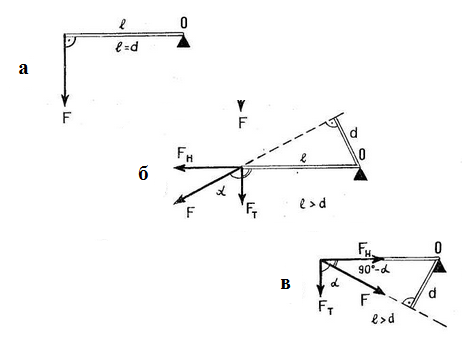 Рис. 3. Кісткові важелі:обертальна (Fт) і зміцнювальна (Fн) складові сили (F) при різних кутах її прикладання: а - у  прямому,  б - тупому, в – гострому.
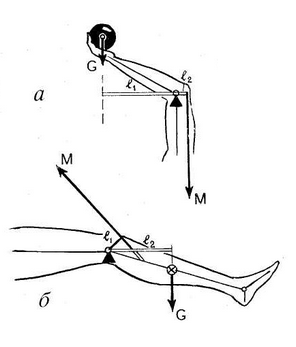 Рис. 4. Кісткові важелі: а - двуплечий, 6 - одноплечий
Біокінематичні маятники. Ланка тіла, що продовжує після розгону рух по інерції, має подібність із фізичним маятником. 

Маятник у полі сили ваги, виведений з рівноваги, спочатку під дією моменту сили ваги хитається вниз, а далі, витрачаючи набуту кінетичну енергію, піднімається по інерції нагору.
Кінематичні характеристики рухів людини
Кінематичні характеристики тіла людини і його рухів – міра положення й рухи людини в просторі й часі: просторові, часові і просторово-часові. 
Система відліку відстані — умовно обране тверде тіло, стосовно якого визначають положення інших тіл у різні моменти часу.
Розрізняють інерційні та неінерційні системи відліку.
Одиниці виміру відстані — лінійні і кутові
У міжнародній системі одиниць прийнята основна лінійна одиниця — метр (м), кратний їй — кілометр (1 км = 1000 м), часткові — сантиметр (1 см = 0,01 м), міліметр (1 мм = 0,001 м) і інш. 
З кутових одиниць застосовуються: а) градус (хвилина, секунда) — при вимірі кутів; б) оберт — при наближеному підрахунку обертів навколо вісі; в) радіан - для розрахунків по формулах.
Система відліку часу
За початок відліку часу приймають: а) північ — у всіх установах, транспорті, підприємствах зв'язку тощо; б) північ і полудень — у звичайних життєвих умовах і в) суддівський час («секундоміри на нуль») — в умовах змагань. 
У біомеханіці за початок відліку часу звичайно, приймається момент початку руху, або момент початку спостереження за рухом. 
За одиницю відліку часу приймають секунду (с; 60 с = 1 хв.; 60 хв. = 1 година), а також частки секунди — десята, сота, тисячна (мілісекунда).
Просторові характеристики руху
1) вихідне положення, із якого рух починається; 
2) кінцеве положення, у якому рух закінчується; 
3) ряд миттєвих проміжних положень, що приймає тіло при русі. 

У біомеханиці описати рух - значить визначити положення будь-якої точки системи в будь-який момент часу.
Переміщення (лінійне) знаходять по різниці координат точки в моменти початку й закінчення руху: 
				∆ S = S кін. – S поч.
Переміщення тіла (кутове) знаходять по різниці кутових координат умовної лінії відліку:
		∆φ = φ кін. - φ поч., де   φ — кутова координата.
Часові характеристики
Часові характеристики розкривають рух у часі: коли він почався й закінчився (момент часу), як довго тривав (тривалість руху), як часто виконувався (темп), як рухи були побудовані в часі (ритм). 
Момент часу — це часова міра положення точки тіла й системи відліку часу. 
Тривалість руху - це часова міра руху, що вимірюється різницею моментів часу закінчення й початку руху:
				∆t = t кінц. – t поч.
Темп рухів - це часова міра їхньої повторності. Він вимірюється кількістю рухів, що повторюються в одиницю часу (частота рухів). 
Ритм рухів - це часова міра співвідношення частин рухів. Він визначається по співвідношенню тривалості частин руху.
Просторово-часові характеристики
Швидкість точки визначається по зміні її координат у часі
Прискорення точки — це просторово-часова міра швидкості зміни руху точки (за величиною й напрямком швидкості). 
Розрізняють прискорення тіла лінійне (у поступальному русі) і кутове (в обертальному русі).
Динамічні характеристики
інерційні (особливості тіла людини), 
силові (особливості взаємодії ланок тіла й інших тіл),
енергетичні характеристики (стани і зміни працездатності біомеханічних систем).
Інерційні характеристики
Інертність — властивість фізичних тіл, що виявляється в поступовій зміні швидкості з часом під дією прикладених сил.
Маса тіла — це міра інертності тіла при поступальному русі. Вона вимірюється відношенням величини прикладеної сили до прискорення, що викликається нею:
					т = F/a
	де m - маса, F - сила, а -прискорення.
Момент інерції тіла - це міра інертності тіла при обертальному русі. 
Момент інерції тіла (l) щодо вісі обертання дорівнює сумі добутків мас (m) усіх матеріальних точок тіла на квадрати їхніх відстаней (r) від даної вісі:
				    1= Σmiri2
Силові характеристики
Сила — це міра механічної дії одного тіла на інше. Чисельно вона визначається добутком маси тіла на його прискорення, викликане даною силою. 
Момент сили (МF) - це міра обертаючої дії сили на тіло; він визначається добутком модуля сили (F) на її плече (d):
					МF = Fd.
Імпульс сили (моменту сили) — це спосіб впливу сили на тіло за даний проміжок часу.
Енергетичні характеристики рухів людини
Механічна енергія тіла визначається швидкостями руху тіл у системі і їхнім взаємним розташуванням; це енергія переміщення і взаємодії.
Кінетична енергія тіла - це енергія його механічного руху, що визначає можливість зробити роботу. 
Потенційна енергія тіла - це енергія його положення, обумовлена взаємним відносним розташуванням частин тіла і характером їхньої взаємодії.
Рухові дії як системи рухів
Склад системи рухів — це ті рухи, з яких вона складається
Просторові елементи виділяють у системі рухів по зміні взаємних положень ланок тіла в різних суглобах (елементарні дії). 
Елементарна дія - це найменший елемент системи рухів (просторовий), що має відносно самостійне значення, зміст і реалізує певне завдання. 
Часові елементи в системі рухів виділяють між визначеними моментами часу (фази). 
Фаза — це найменший елемент системи рухів (часовий), що включає всі рухи від початку до кінця і здійснює визначене завдання.
Структура системи рухів
Рухова структура — це закономірності взаємозв'язку рухів в просторі і в часі (кінематична структура), а також силових і енергетичних взаємодій (динамічна структура) у системі рухів.
Інформаційна структура — це закономірності взаємозв'язків між елементами інформації (повідомленнями про умови і хід дії і командами), без яких неможливе керування рухами.
Узагальнена структура — це закономірності взаємозв'язків різних сторін дії; узагальнені структури обумовлені сполученням різних видів структур.
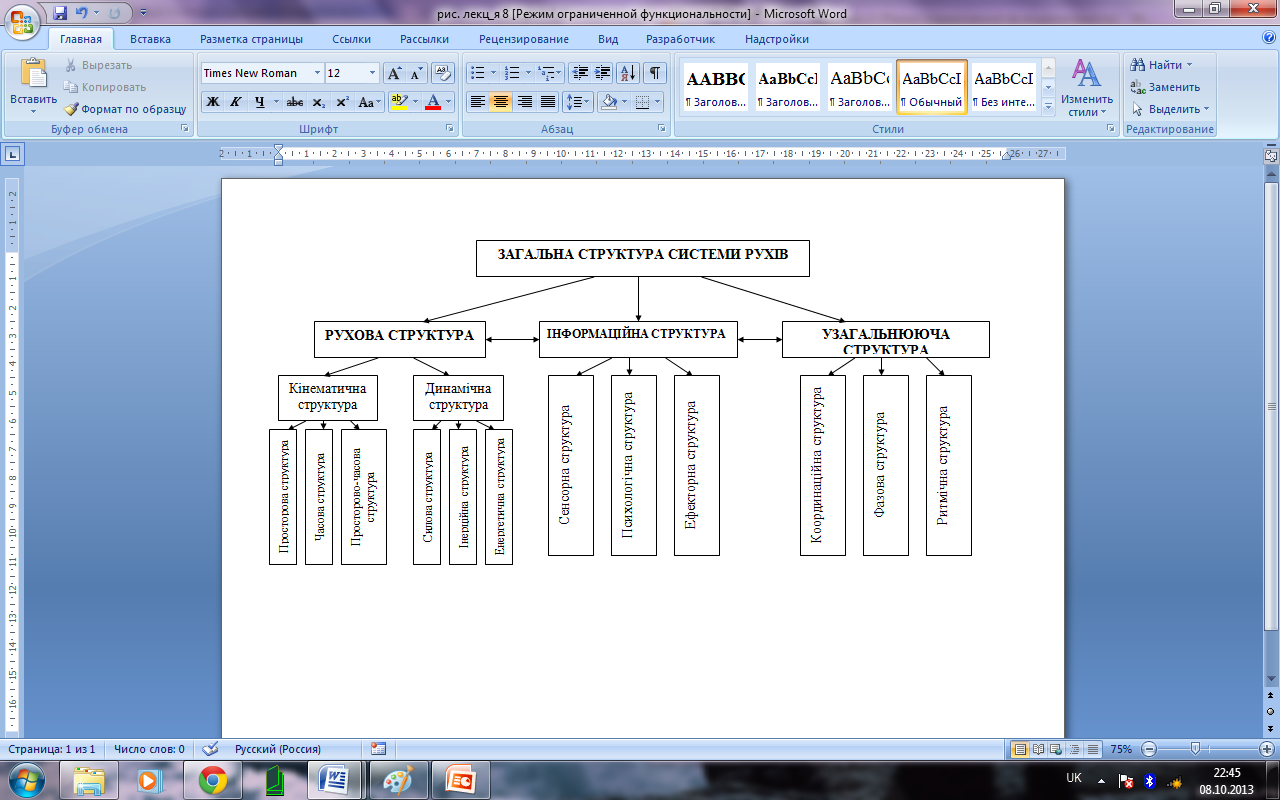 Рис. 5. Загальна структура системи рухів
Серед безлічі можливих узагальнених структур частіше усього вивчають ритмічні, фазові і координаційні.
Ритмічні структури — це закономірності взаємозв'язків рухів у часі, співвідношення тривалості частин усього рухового акта чи дії. Тут враховується і те, як розподілені в часі акценти зусиль, як від них залежить швидкість і тривалість наступних рухів, викликаних цими зусиллями. 
Фазова структура — це основні закономірності взаємодії, взаємозв'язку фаз по їх різних кінематичних і динамічних характеристиках. 
Координаційна структура — сукупність всіх основних (визначальних) внутрішніх взаємозв'язків у системі рухів, а також взаємодій людини з його зовнішнім оточенням під час виконання вправи.
Дякую за увагу!